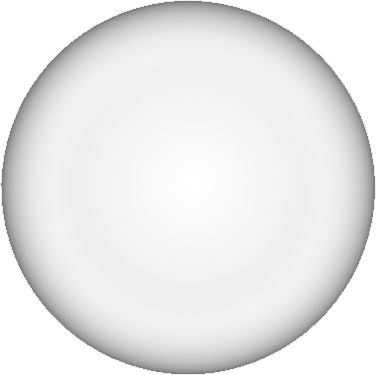 ThemeGallery  is a Design Digital Content & Contents mall developed by Guild Design Inc.

 ThemeGallery  is a Design Digital Content & Contents mall developed by Guild Design Inc.
Subtitle
Subtitle
A title about content
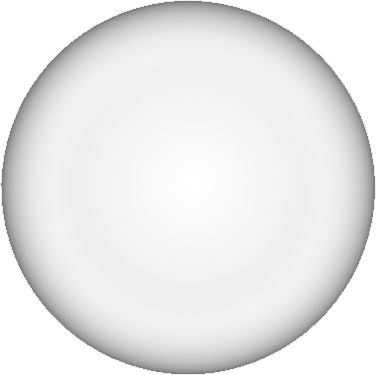 Subtitle
Subtitle
Subtitle01
Subtitle02
Subtitle04
Subtitle03
2005 Company Content
[Speaker Notes: 更多PPT素材与教程，请登录PPTfans,PPT设计教程网：http://www.pptfans.cn]